PHY 711 Classical Mechanics and Mathematical Methods
10-10:50 AM  MWF  Olin 103

Plan for Lecture 30:
Chapter 10 in F & W:    Surface waves
 -- Non-linear contributions and soliton solutions
11/09/2015
PHY 711  Fall 2015 -- Lecture 30
1
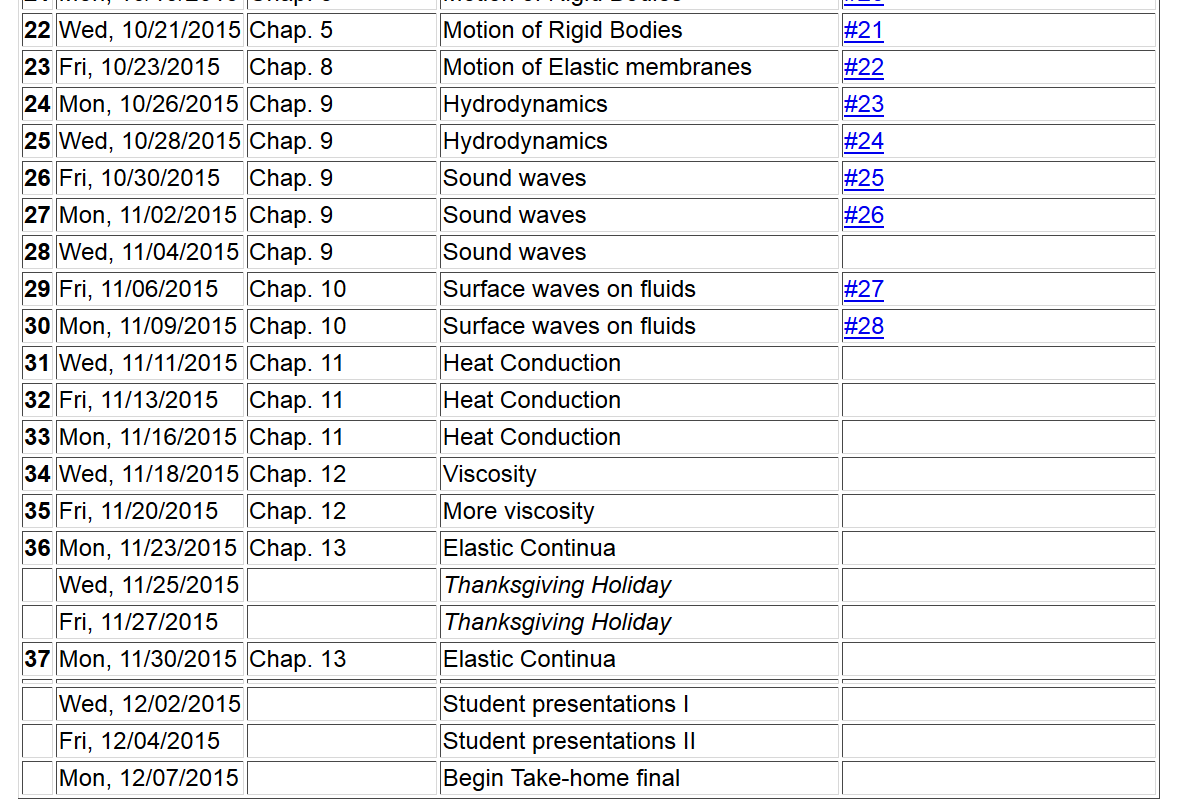 11/09/2015
PHY 711  Fall 2015 -- Lecture 30
2
Surface waves in an incompressible fluid
General problem 
including 
non-linearities
p0
z
z
h
y
x
11/09/2015
PHY 711  Fall 2015 -- Lecture 30
3
p0
z
z
h
y
x
11/09/2015
PHY 711  Fall 2015 -- Lecture 30
4
Non-linear effects in surface waves:
z=0
p0
z
z
h
y
x
11/09/2015
PHY 711  Fall 2015 -- Lecture 30
5
Detailed analysis of non-linear surface waves
[Note that these derivations follow  Alexander L. Fetter and John Dirk Walecka, Theoretical Mechanics of Particles and Continua (McGraw Hill, 1980), Chapt. 10.]
The surface of the fluid is described by z=h+z(x,t). It is assumed that the fluid is contained in a structure (lake, river, swimming pool, etc.) with a structureless bottom defined by the z = 0 plane and filled to an equilibrium height of z = h.
11/09/2015
PHY 711  Fall 2015 -- Lecture 30
6
Defining equations for F(x,z,t) and z(x,t)
Bernoulli equation (assuming irrotational flow) and gravitation potential energy
11/09/2015
PHY 711  Fall 2015 -- Lecture 30
7
Boundary conditions on functions –

Zero velocity at bottom of tank:
Consistent vertical velocity at water surface
11/09/2015
PHY 711  Fall 2015 -- Lecture 30
8
Analysis assuming water height z  is small relative tovariations in the direction of wave motion (x)Taylor’s expansion about z = 0:
Note that the zero vertical velocity at the bottom ensures that all odd derivatives                       vanish from the 

Taylor expansion . In addition, the Laplace equation allows us to convert all even derivatives with respect to zto derivatives with respect to x.
11/09/2015
PHY 711  Fall 2015 -- Lecture 30
9
Check linearized equations and their solutions:
    Bernoulli equations --
Using Taylor's expansion results to lowest order
11/09/2015
PHY 711  Fall 2015 -- Lecture 30
10
Analysis of non-linear equations -- keeping the lowest order nonlinear terms and include up to 4th order derivatives in the linear terms.
The expressions keep the lowest order nonlinear terms and include up to 4th order derivatives in the linear terms.
11/09/2015
PHY 711  Fall 2015 -- Lecture 30
11
Note that the wave “speed” c will be consistently determined
11/09/2015
PHY 711  Fall 2015 -- Lecture 30
12
Integrating and re-arranging coupled equations
11/09/2015
PHY 711  Fall 2015 -- Lecture 30
13
Integrating and re-arranging coupled equations – continued --
Expressing modified surface velocity equation in terms of h(u):
11/09/2015
PHY 711  Fall 2015 -- Lecture 30
14
Solution of the famous Korteweg-de Vries equation

Modified surface amplitude equation in terms of h
Soliton solution
11/09/2015
PHY 711  Fall 2015 -- Lecture 30
15
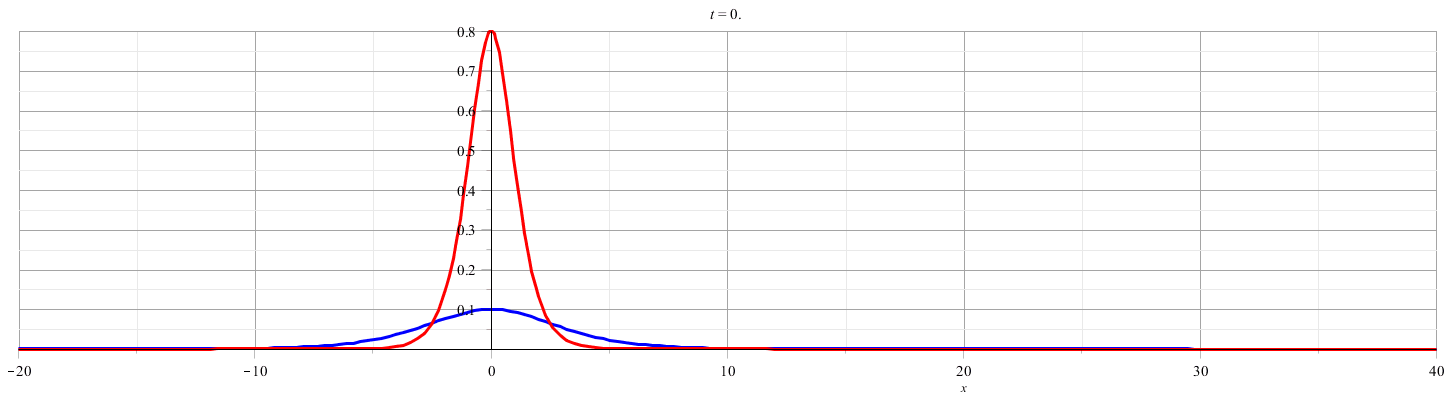 11/09/2015
PHY 711  Fall 2015 -- Lecture 30
16
Relationship to “standard” form of Korteweg-de Vries equation
11/09/2015
PHY 711  Fall 2015 -- Lecture 30
17
More details
11/09/2015
PHY 711  Fall 2015 -- Lecture 30
18
Summary
Soliton solution
11/09/2015
PHY 711  Fall 2015 -- Lecture 30
19
Photo of canal soliton http://www.ma.hw.ac.uk/solitons/
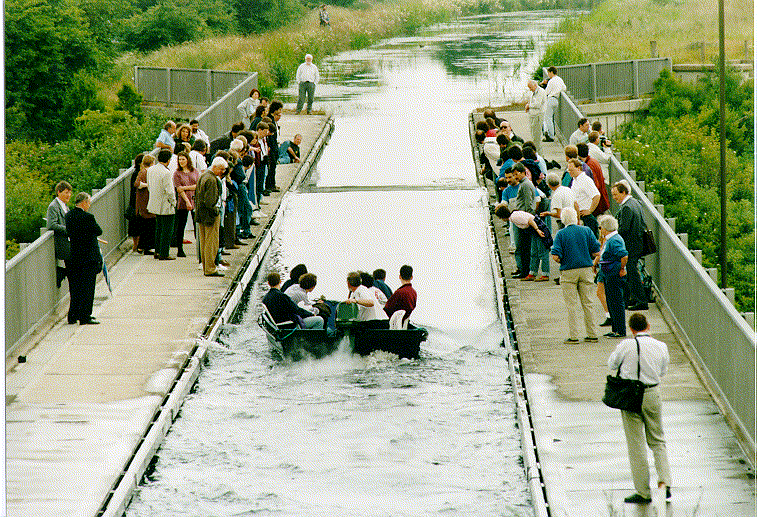 Some links:
       Website – http://www.ma.hw.ac.uk/solitons/
11/09/2015
PHY 711  Fall 2015 -- Lecture 30
20